Great cities of  the world
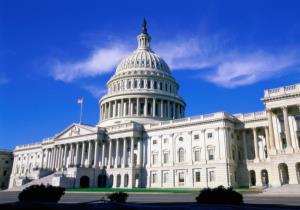 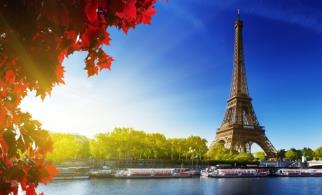 WWW.PPT818.COM
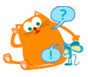 Look and say
Which one is missing?
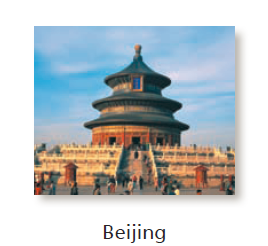 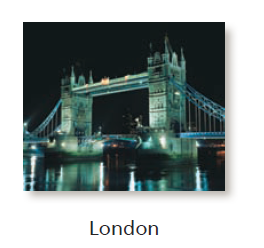 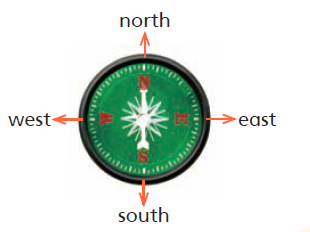 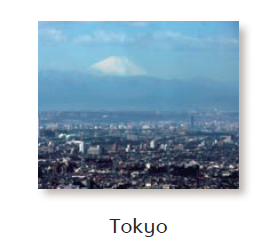 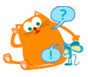 Look and say
Which one is missing?
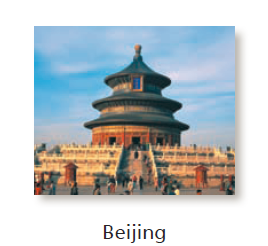 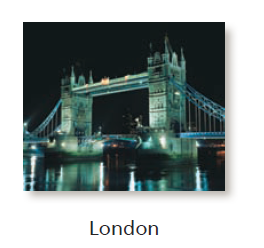 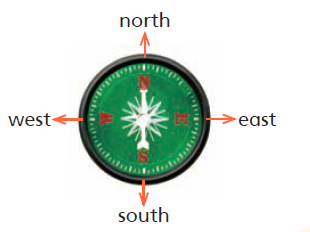 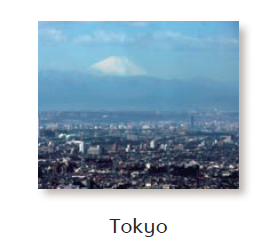 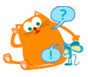 Look and say
Which one is missing?
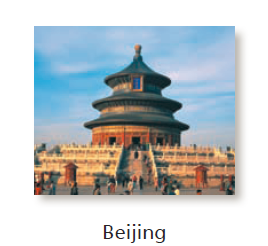 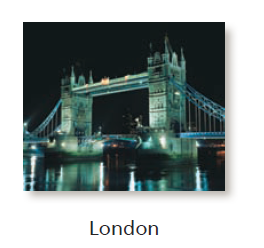 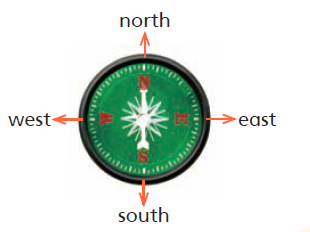 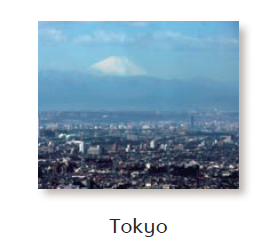 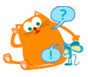 Look and say
Which one is missing?
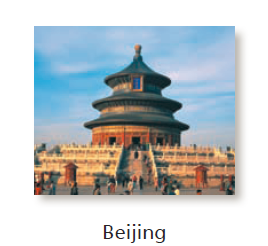 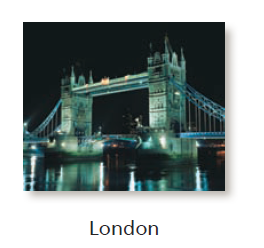 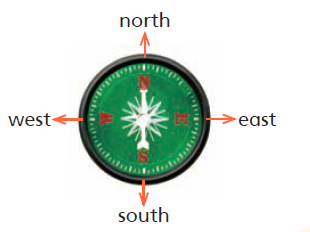 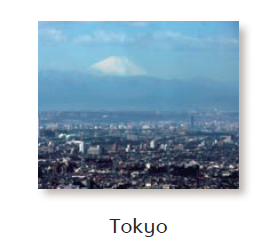 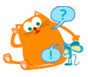 Look and say
Which one is missing?
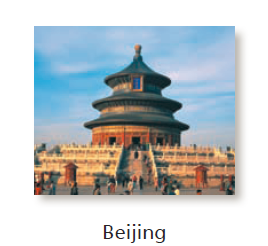 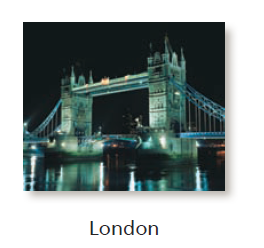 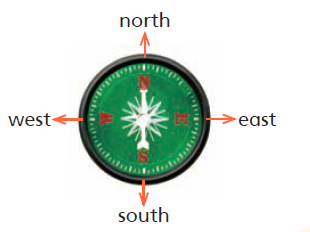 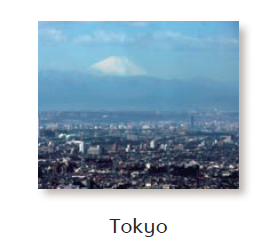 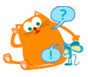 Look and say
Which one is missing?
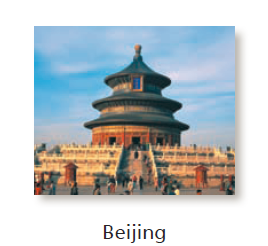 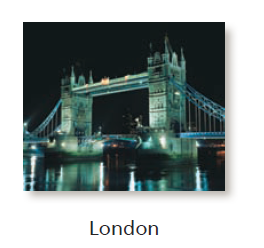 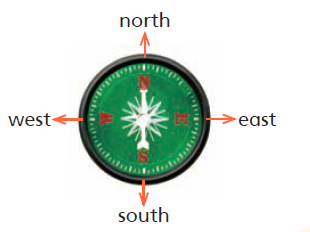 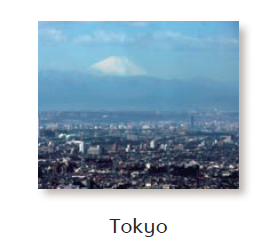 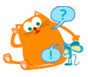 Look and say
Which one is missing?
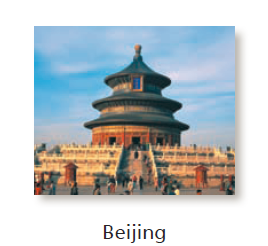 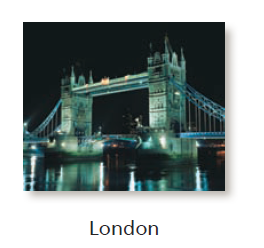 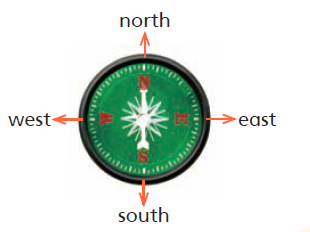 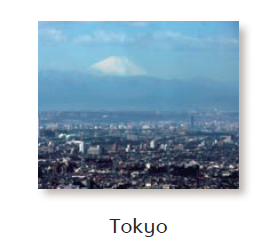 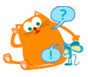 Ask and answer
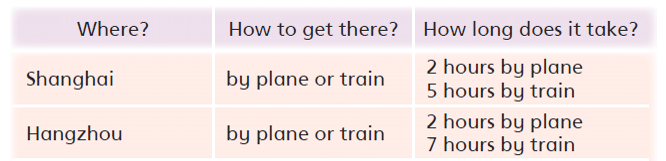 √
√
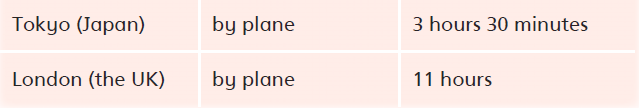 How long does it take to get to … from Beijing by …?
It takes about … by …
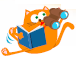 Look and read
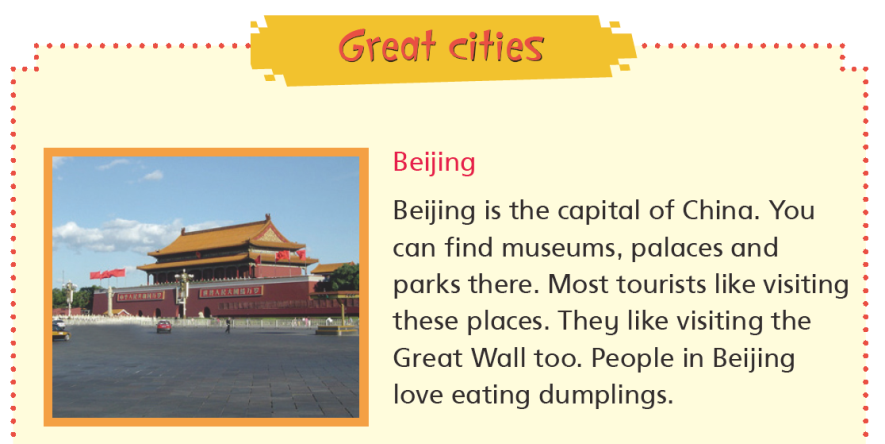 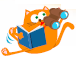 Look and read
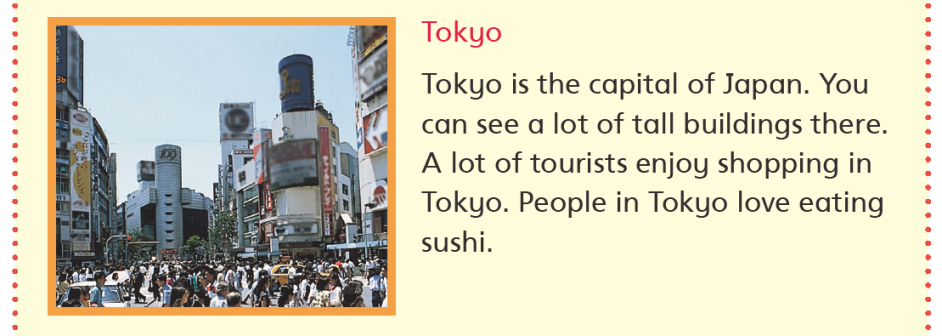 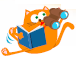 Look and read
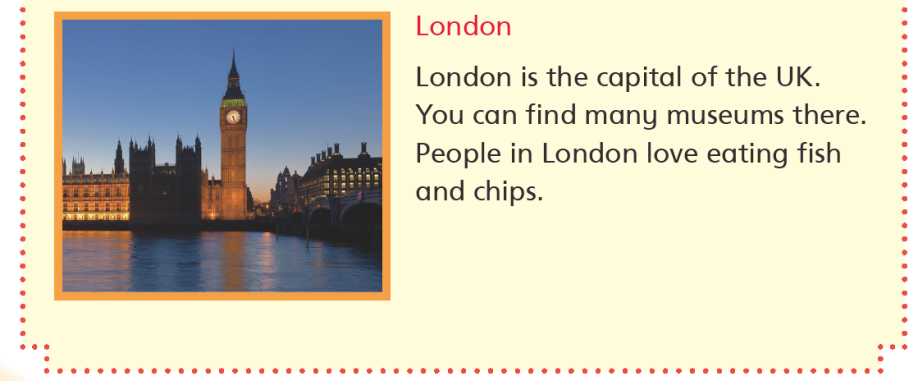 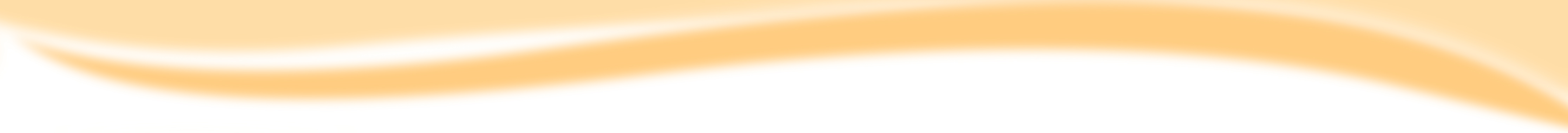 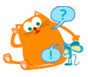 Think and say
Great cities of the world
Where are they?
 What can we see or find in these cities?
 What do tourists enjoy doing there?
 What food do people love eating there? 
 …?
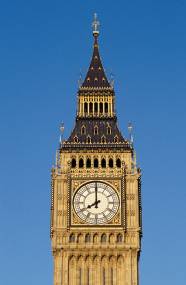 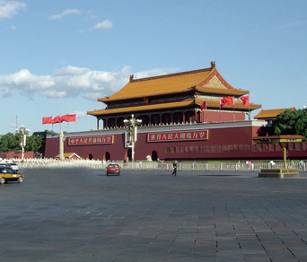 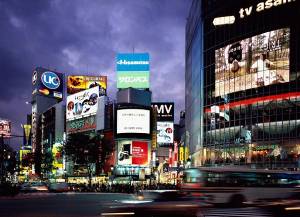 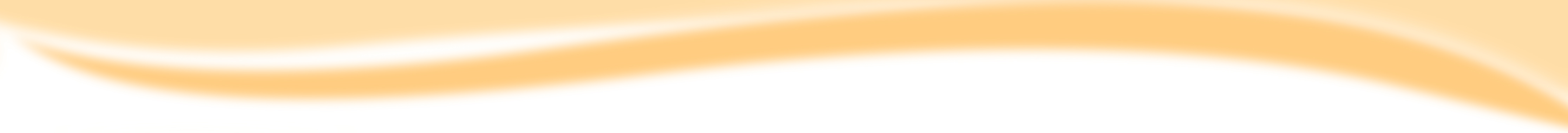 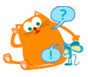 Think and say
Beijing
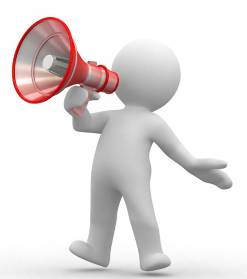 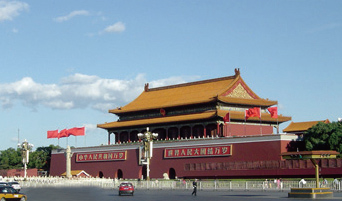 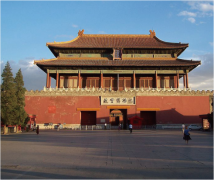 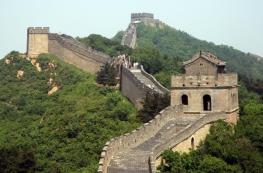 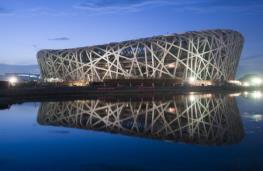 The National Stadium
The Palace Museum
The Great Wall
...
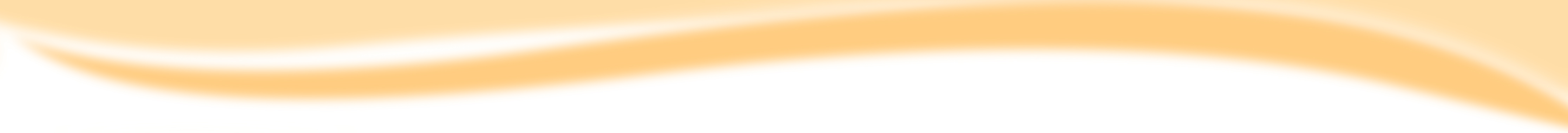 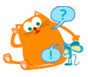 Tokyo
Think and say
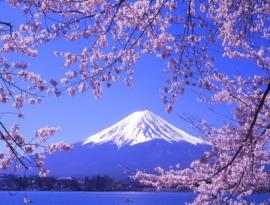 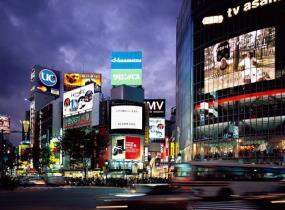 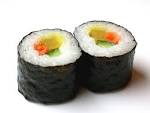 Mount Fuji
tall buildings
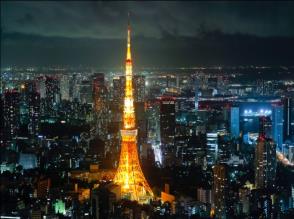 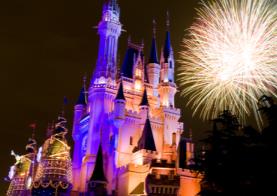 Tokyo Disneyland
Tokyo Tower
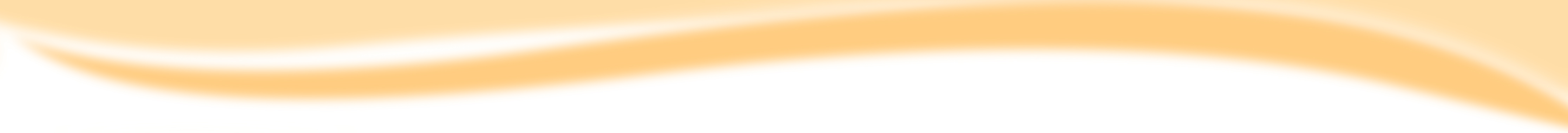 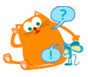 Think and say
London
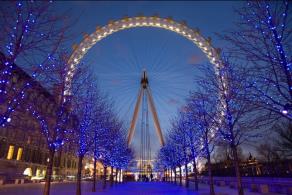 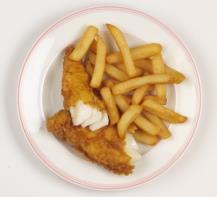 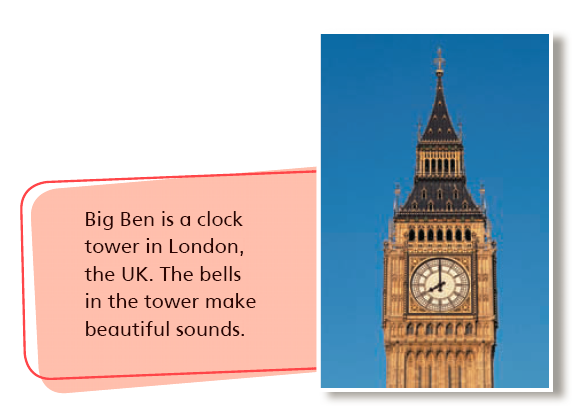 London Eye
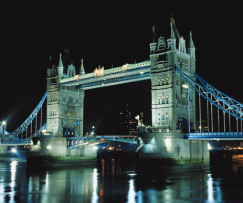 Big Ben
Tower Bridge
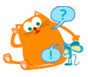 Look and say
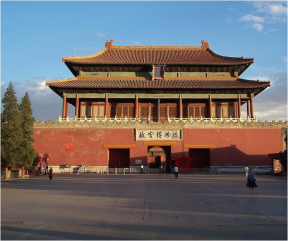 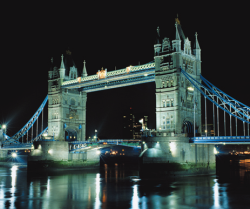 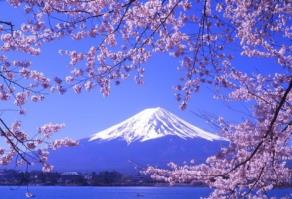 …
Beijing
Tokyo
London
Great cities of the world
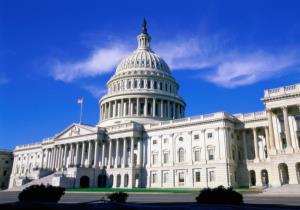 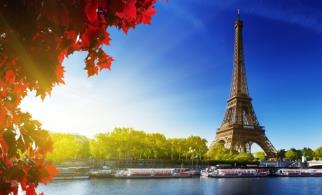 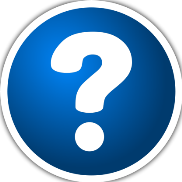 Paris
Washington D.C.
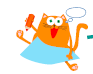 Look and read
Bangkok

Bangkok is the capital of Thailand. It is southwest of Shanghai. There are many temples and beaches in Bangkok. A lot of tourists enjoy swimming in the sea at these beautiful beaches. There are about 8 million people in Bangkok. They love eating fruit. They also love eating spicy food.
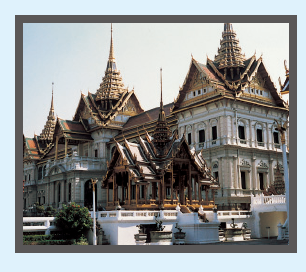 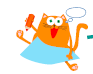 Think and say
The city I want to visit
… is the capital of … It is … You can … Tourists like … People there like eating …
I want to visit this great city!
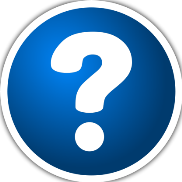 How long does it take to get to this city from your city by plane?
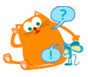 Make a travelling plan
I want to visit …
Which city do you want to visit?
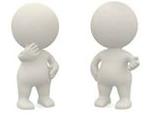 Really? Shall we go together?
Sure.
1.
B
A
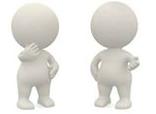 2.
Step 1:  Ask and find friends.
B
A
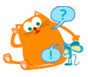 Make a travelling plan
Step 2:  Ask and answer. Then make a plan.
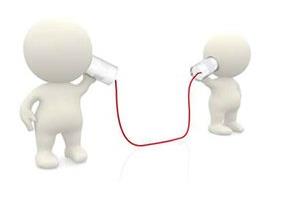 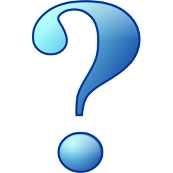 How long does it take to get to … from … by …?
 What can we see/find in …?
 What can we visit?
 What can we eat?
 … ?
B
A
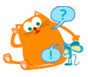 Make a travelling plan
Step 3:  Report your plan.
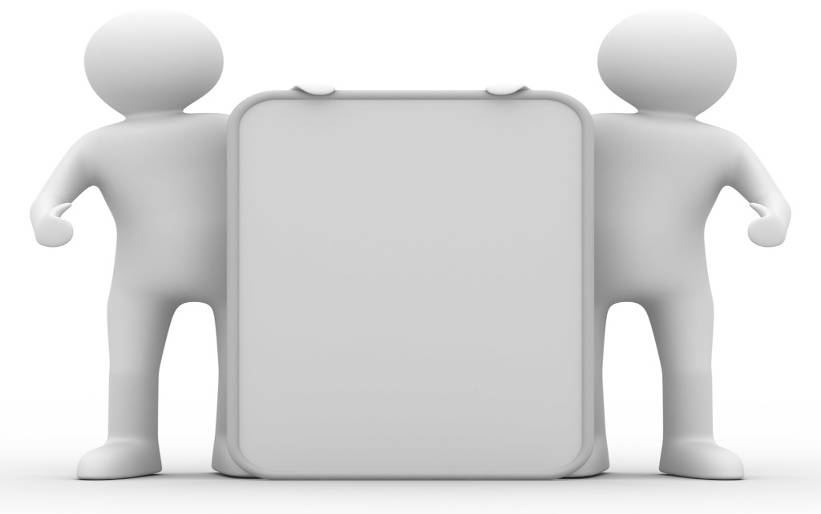 We would like to go to … this winter holiday.
… is the capital of … 
We can see/find … 
We want to visit … 
We like eating …
We think we will have a good time there.
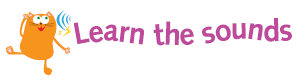 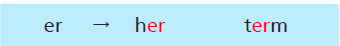 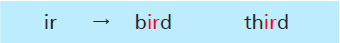 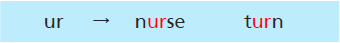 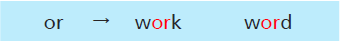 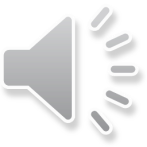 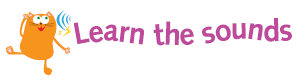 herb
jerk
girl
birthday
burn
further
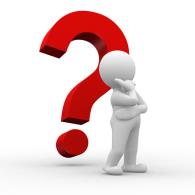 purse
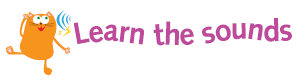 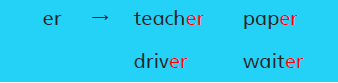 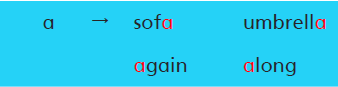 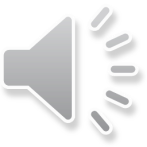 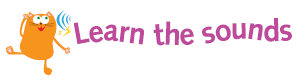 locker
singer
winner
traveller
alone
grandma
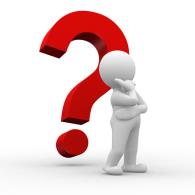 grandpa
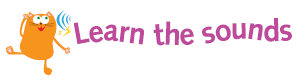 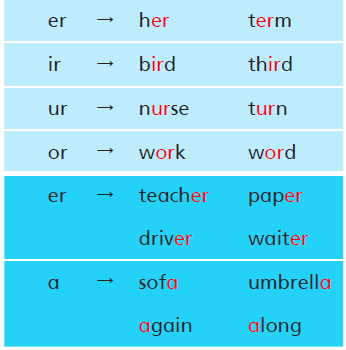 long
short
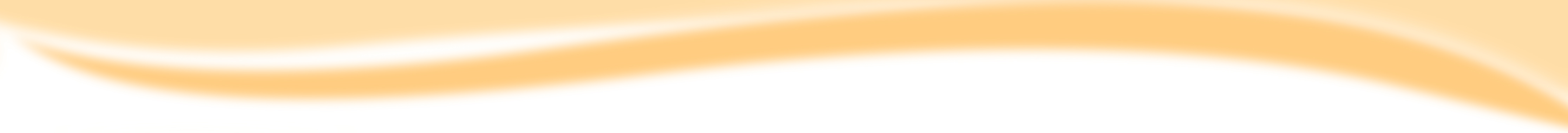 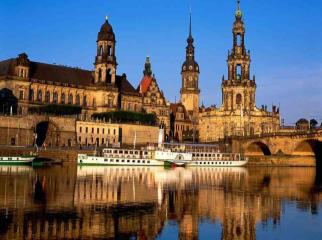 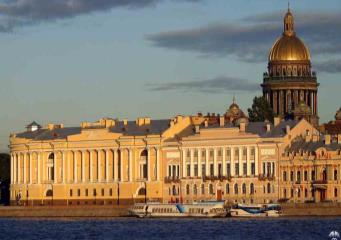 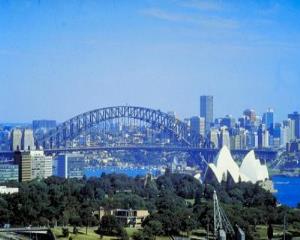 Read ten thousand books
Travel ten thousand miles
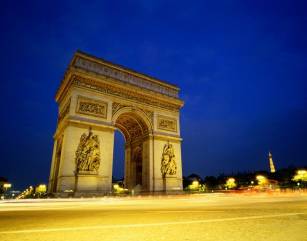 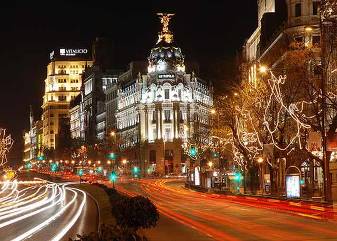 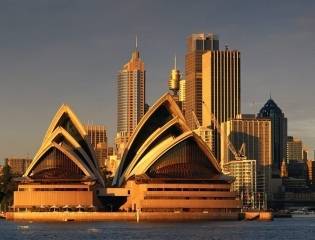 Homework
1. Read Student’s Book pages 58 to 63.
2. Share your travelling plan.
3. Finish Workbook pages 54 and 55.
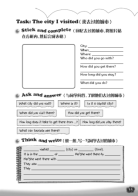 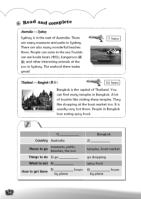 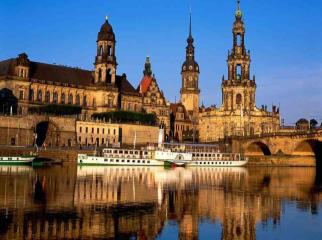 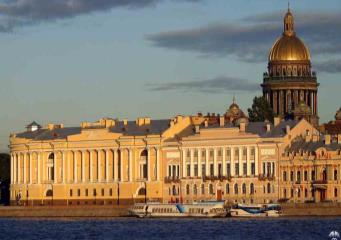 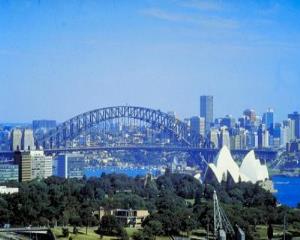